Интерактивная игра Правила безопасности в сети ИНТЕРНЕТ
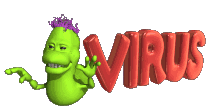 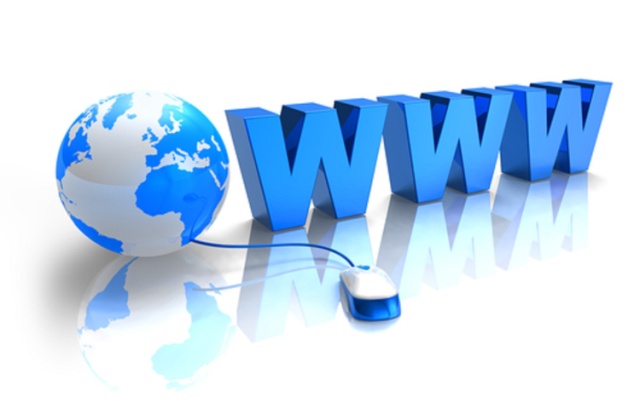 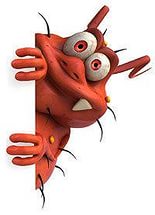 Играть
ВНИМАНИЕ! Город атакует страшный вирус – он появляется неожиданно и способен повредить любой компьютер!

    Задание!
Проверь свой компьютер на наличие вирусов. Для этого тебе необходимо                                                 ответить   на   вопросы.
             Будь внимателен, отвечая на вопросы – не поймай вирус!

                            Запустить проверку
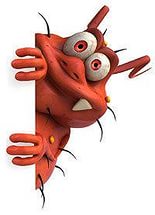 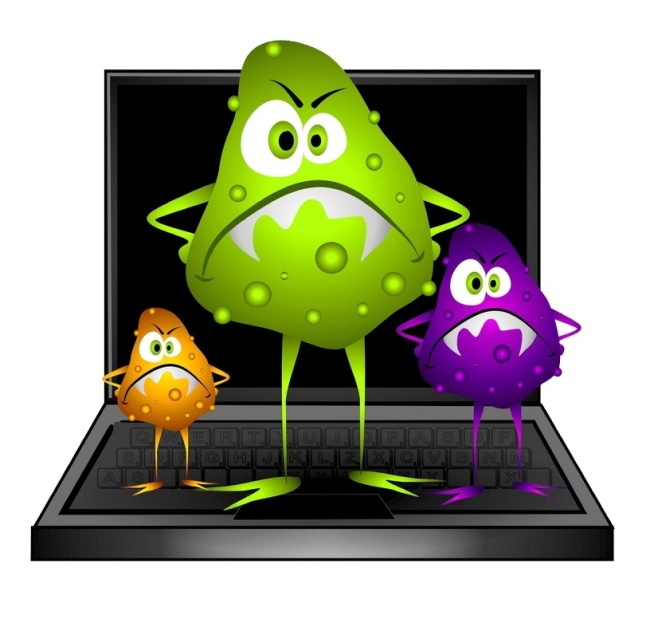 1. Помогает ли интернет в нашей жизни?
Да

Нет
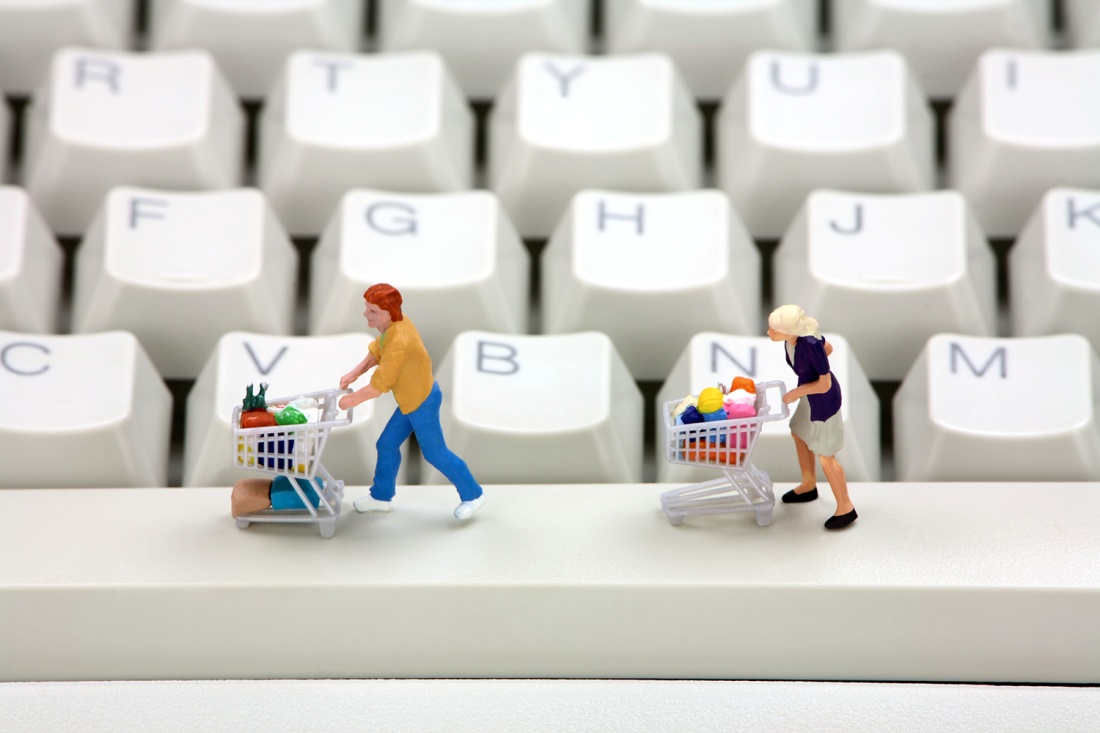 2. Дает ли нам интернет новые знания?
Да

Нет
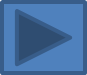 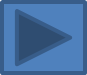 3. Можем ли мы получить новые знания на разных сайтах?
Да

Нет
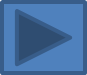 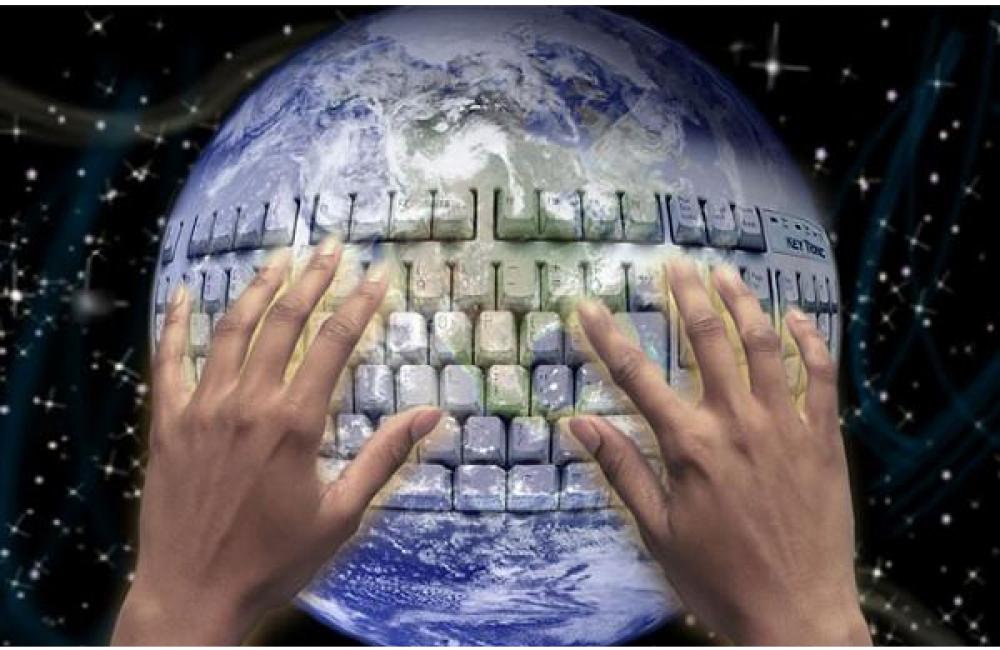 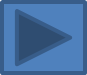 4. Все ли сайты в интернете безопасны?
Да

Нет
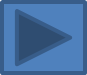 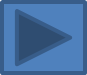 5. Можно ли использовать сеть Интернет безо всяких опасений?
Да

Нет
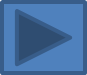 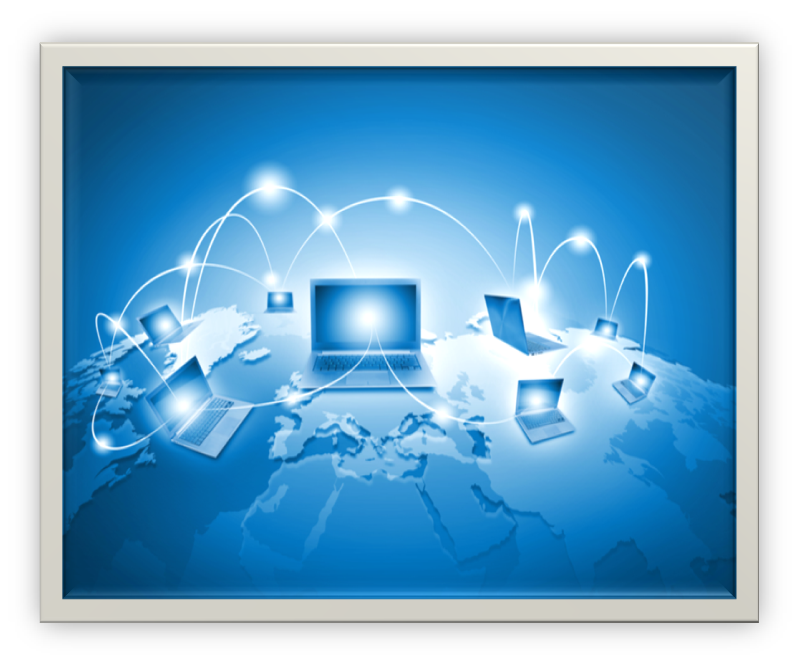 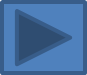 6. Может ли общение в социальных сетях принести вам какой-нибудь вред?
Да

Нет
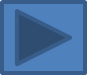 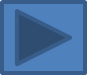 7. Компьютерные вирусы – это то же самое, что и вирусы, вызывающие различные болезни у живых существ?
Да

Нет
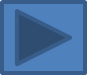 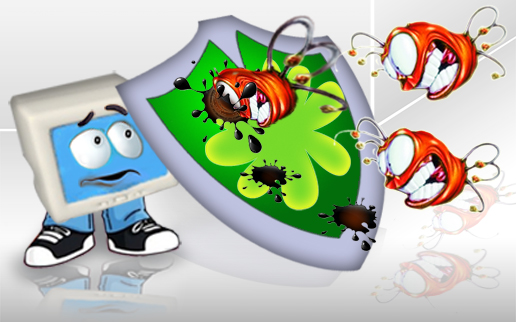 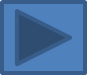 8.Могут ли вредоносные программы украсть вашу переписку с друзьями?
Да

Нет
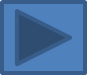 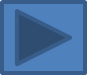 9. Можно ли скачивать игры с неизвестных сайтов?
Да

Нет
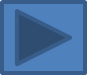 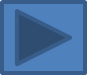 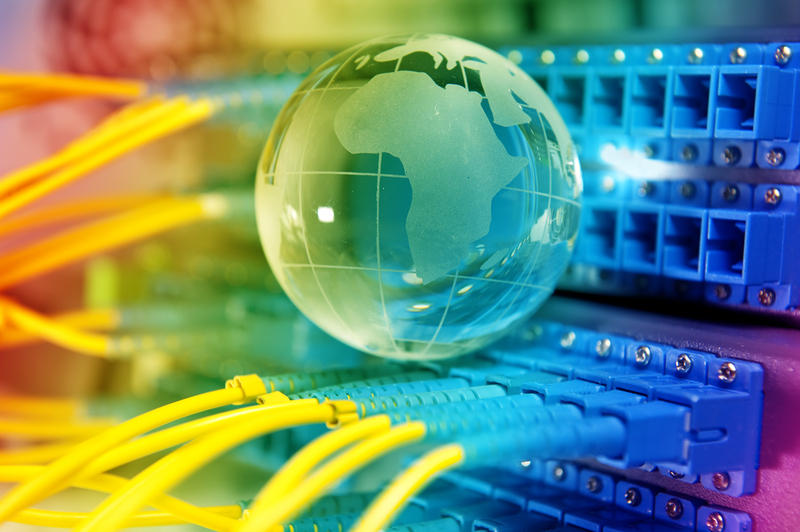 10. Можно ли открывать письма от неизвестного вам человека, если он предлагает перейти по определенной ссылке, чтобы посмотреть фотографии, картинки и т.д?
Да

Нет
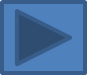 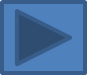 11. Нужно ли советоваться с родителями, если незнакомый вам человек предлагает совершить какие-либо действия (скачать игру, посмотреть видеоролик и т.д.)?
Да

Нет
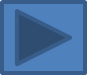 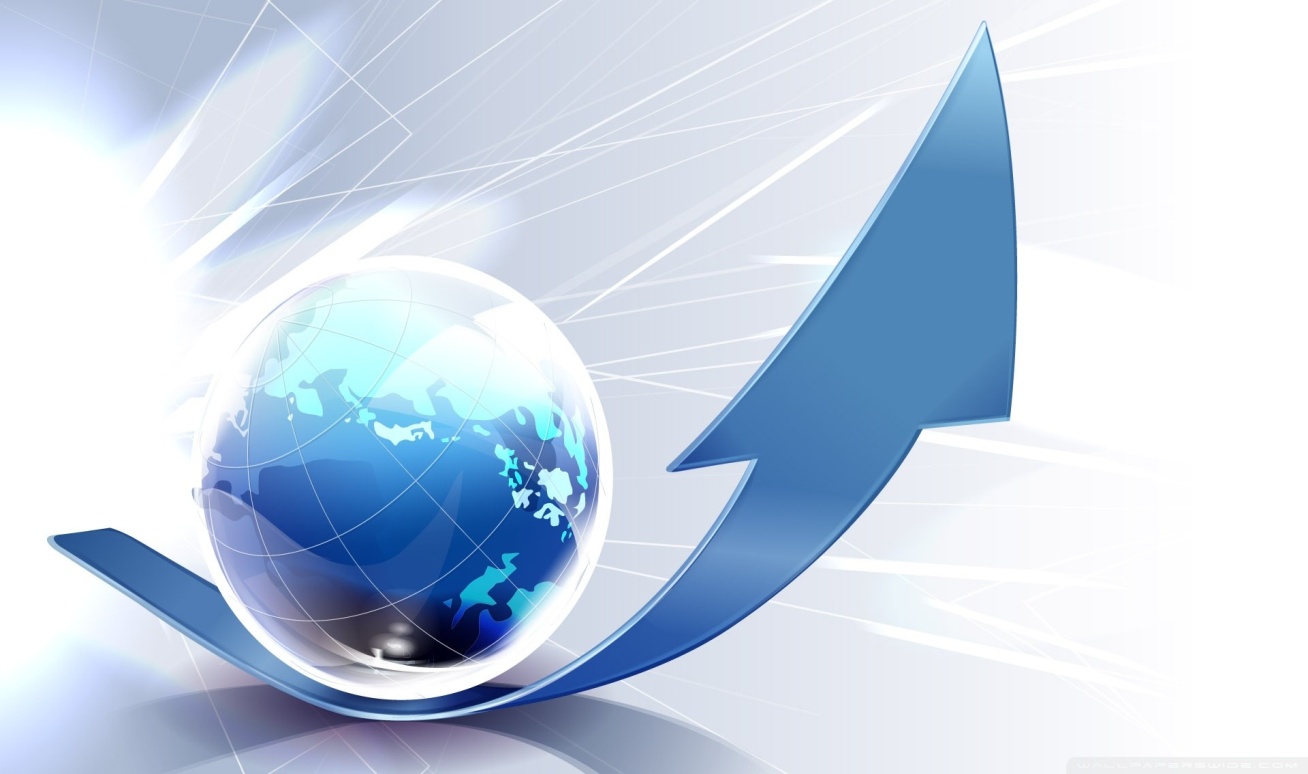 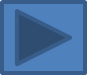 ВНИМАНИЕ!!!
ОПАСНОСТЬ!!!
ВАШ КОМПЬЮТЕР
АТАКОВАЛ ВИРУС
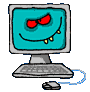 Пройти проверку
                                                                                   еще раз
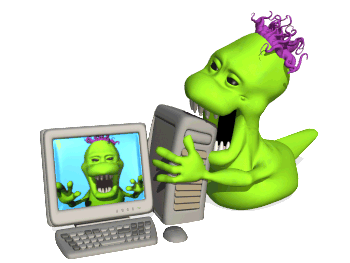 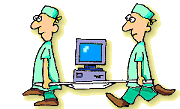 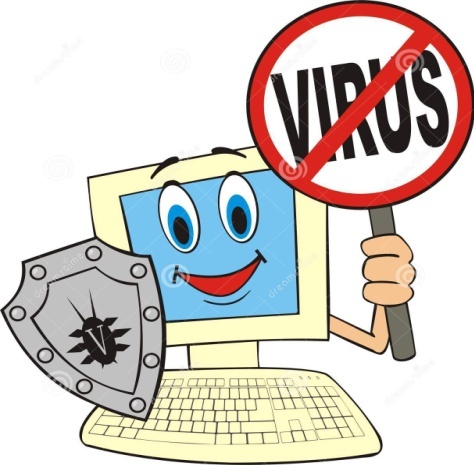 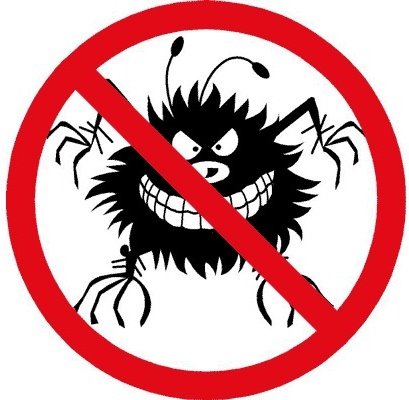 ПОЗДРАВЛЯЕМ!
Проверка вашего компьютера
на вирусы прошла успешно!
ВАШ КОМПЬЮТЕР В БЕЗОПАСНОСТИ!
Автор: Бармышева М.А.
Методист ДДТ «Олимп»
Выборгского района СПб